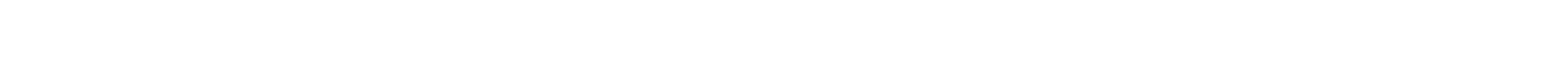 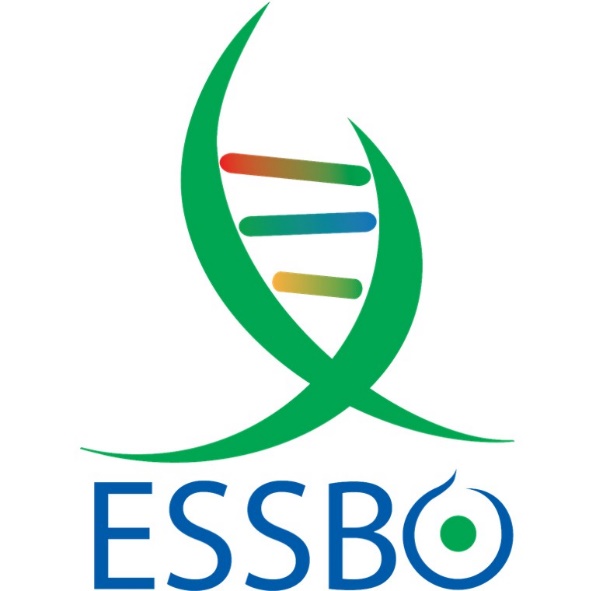 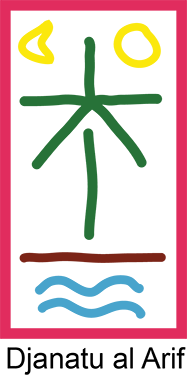 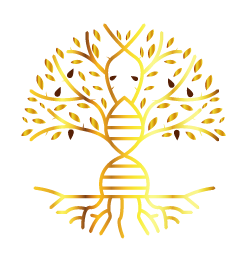 Title
First name Last name 1,2,3*, First name Last name 3,4, First name Last name 5, First name Last name6.
Affiliations 1.
Affiliations 2.
Affiliation 3.
Affiliation 4.
Affiliation 5.
Affiliation 6.
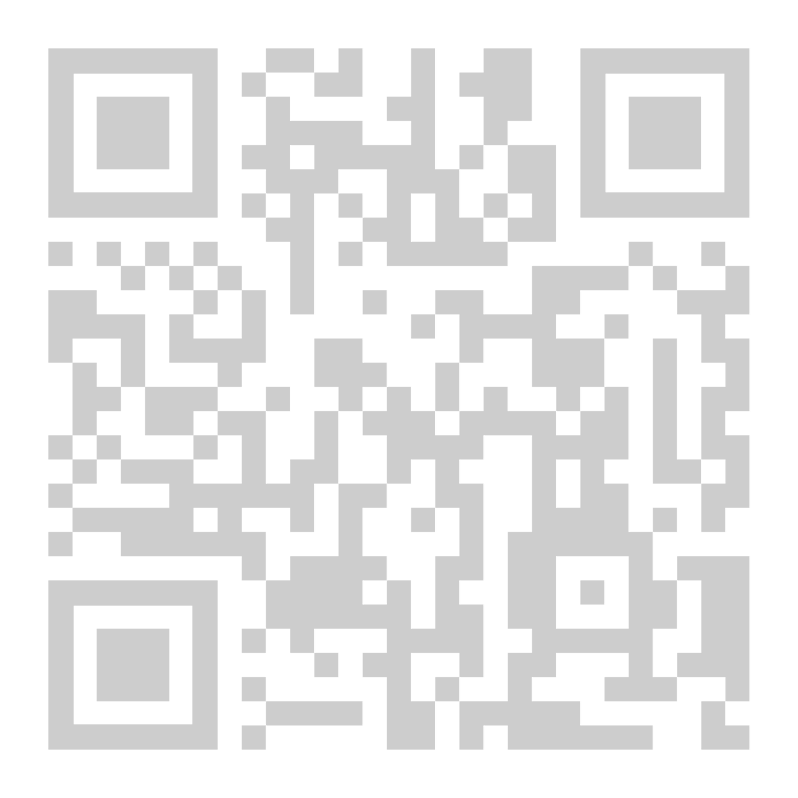 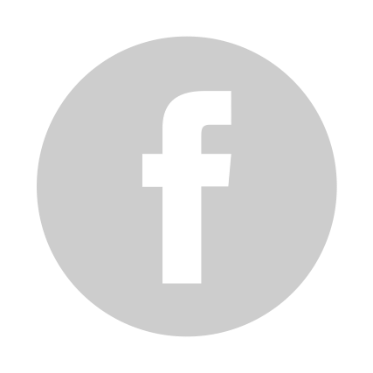 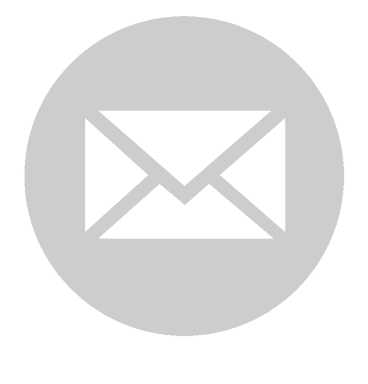 @ESSBO.DZ
contact@essb-oran.edu.dz
Corresponding author: Dr First Name Last Name
E-mail:
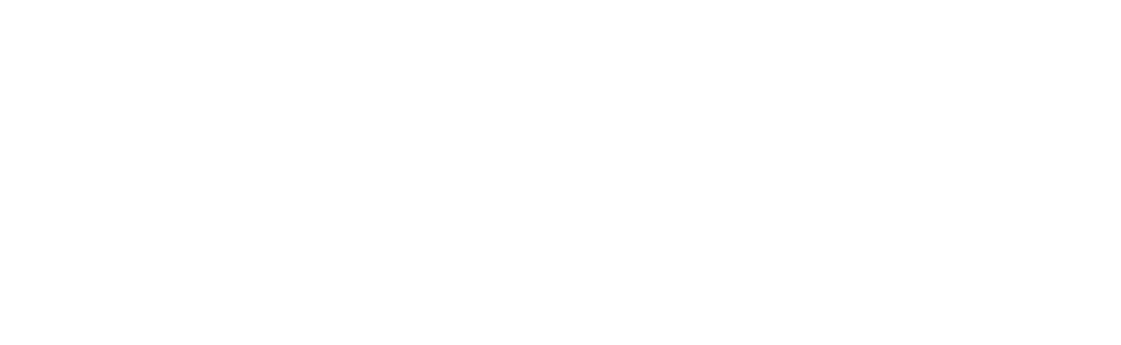